"Meine Daten gehören mir" 
Workshop mit Sophie Pohle & Berit Schwetzke
Deutsches Kinderhilfswerk e.V.
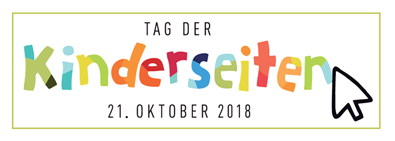 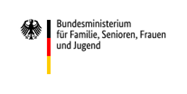 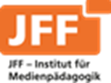 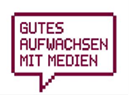 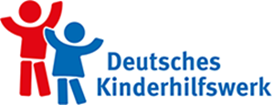 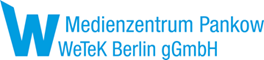 Was macht ihr im Internet am liebsten?
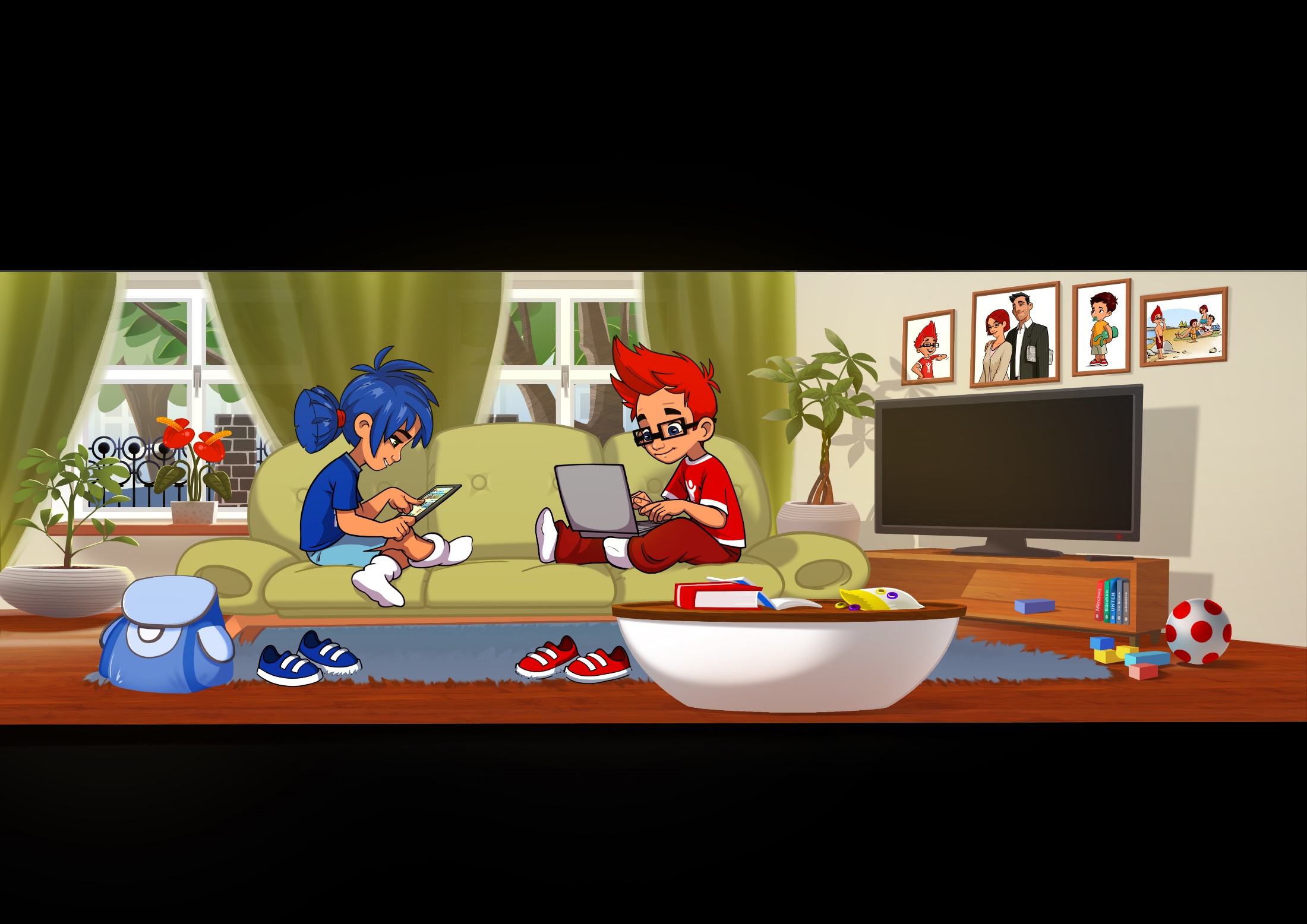 Datenschutz – was ist das?

Datenschutz heißt, Daten sollen geschützt werden.

Meist geht es dabei um persönliche Daten.

Dies sind alle Informationen, die etwas über dich verraten.
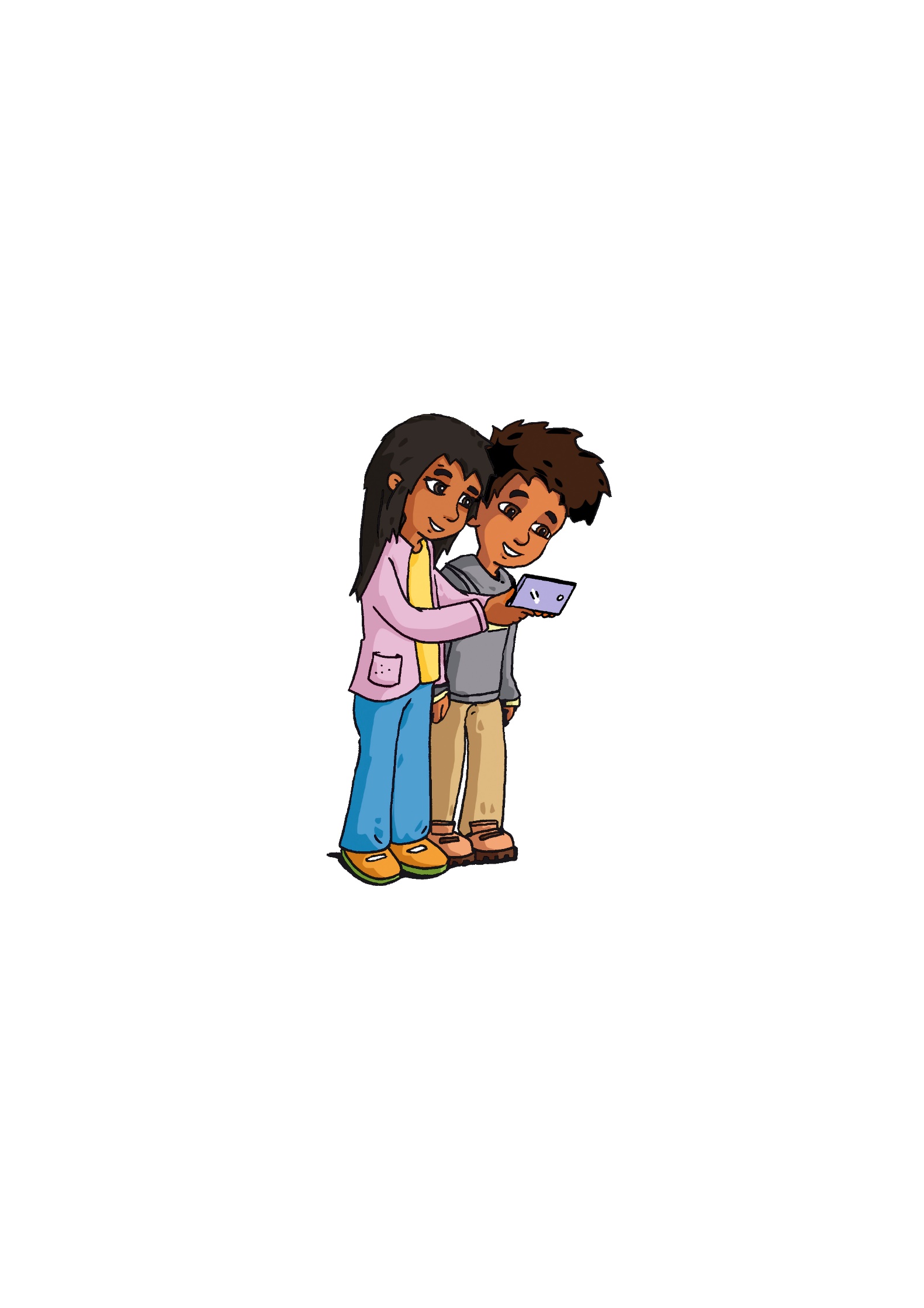 Wenn du durch den Schnee stapfst, hinterlässt du Spuren.




Auch wenn du im Internet surfst, hinterlässt du Spuren: deine Daten.
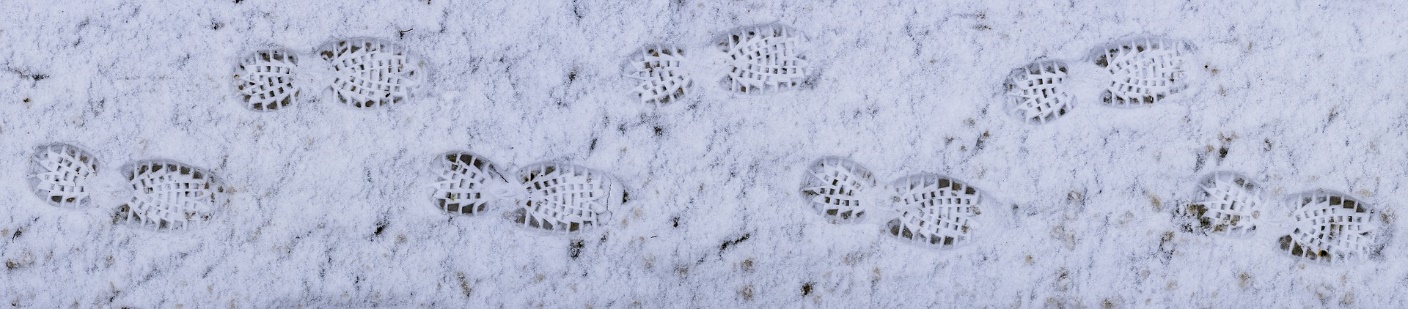 Filmclip: Charlie und das Geheimnis der Daten
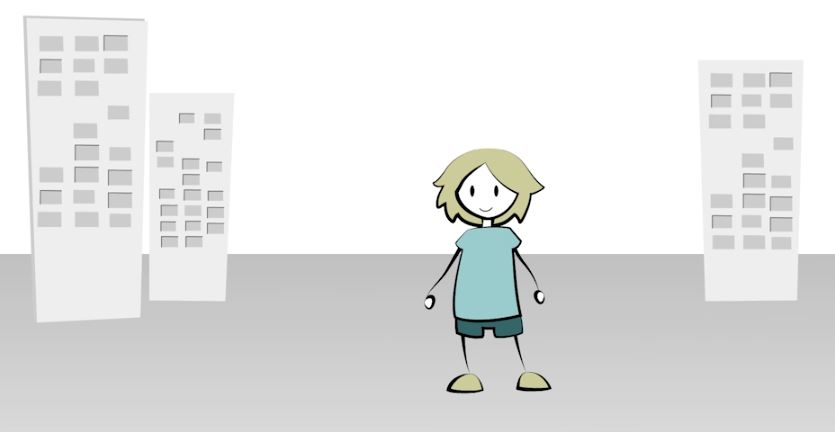 Downloadmöglichkeit: https://seitenstark.de/kinder/internet/charlie-clips/charlie-und-das-geheimnis-der-daten
Was passieren kann… 

Partys
Ungewollt öffentlich 

 Fotos im Netz 
Kann jeder weiterverbreiten 

Ungeschützte Passwörter 
Bestellung von Produkten im fremden Namen
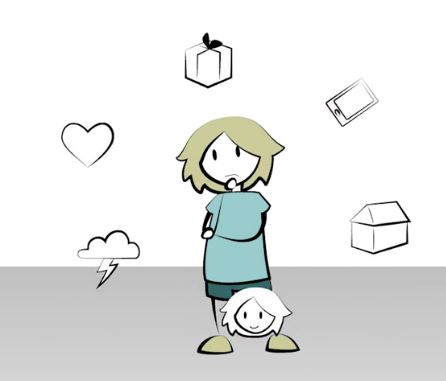 Was passieren kann…
Deine Daten sind kostbar
Ist etwas kostenlos, „bezahlst“ du häufig mit deinen Daten
E-Mail-Adressen werden für Werbung gesammelt 
 Spam
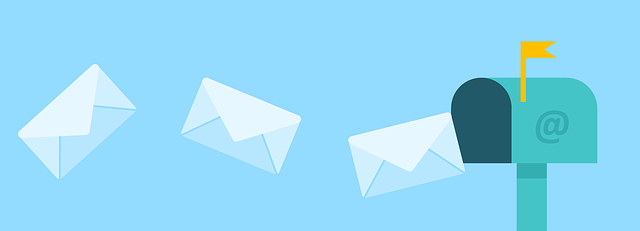 Was noch passieren kann…

E-Mails
Spam
Phishing
Konto-Hacking
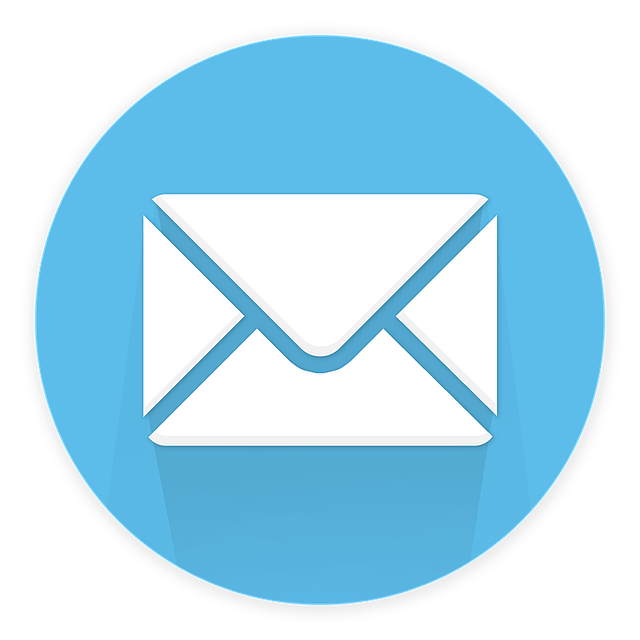 Was passieren kann…

Communitys
Profil- oder Identitätsklau
Cybermobbing: Mobbing über das Internet
Das Recht am eigenen Bild

Nicht jede Situation darf fotografiert werden 
und nicht jedes Foto darf veröffentlicht werden!
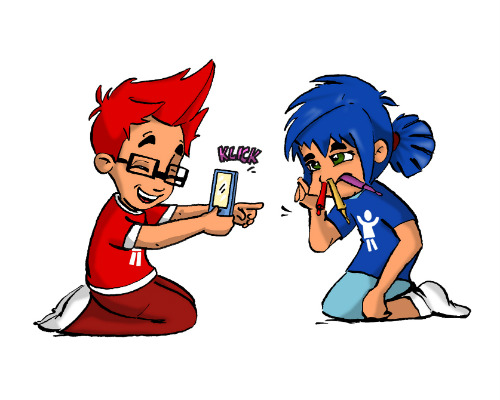 Darf ich das posten?
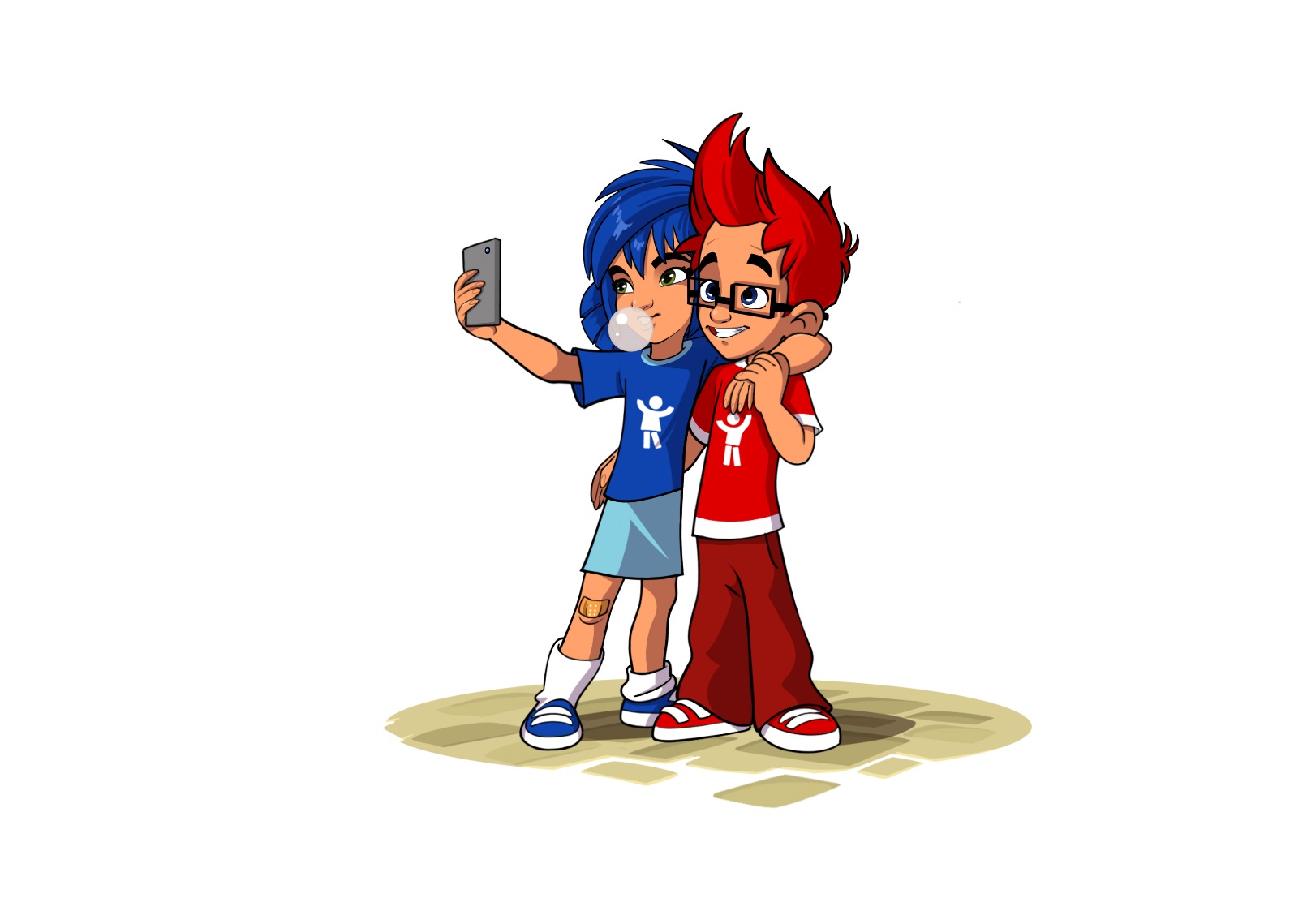 Darf ich das posten?
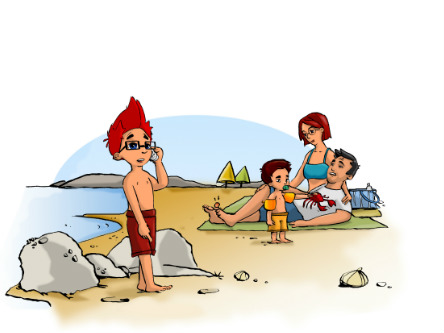 Darf ich das posten?
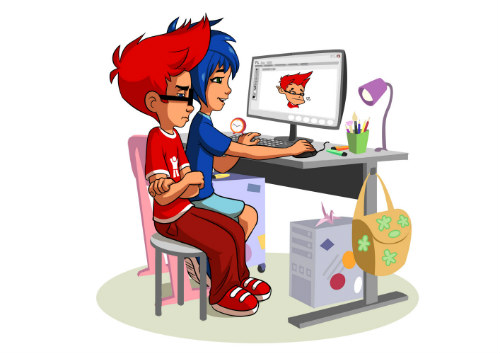 Mach dein Passwort sicher!

Die beliebtesten Passwörter:

 123456
 passwort
 hallo
 hallo123
 111111
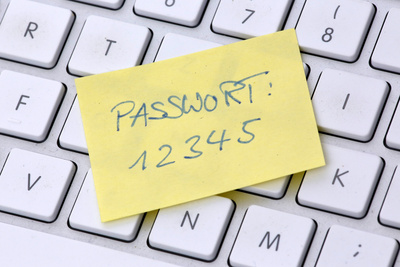 Mach dein Passwort sicher!
Warum?
Dein Passwort ist der Schlüssel zu deinen Daten.

Wo werden Passwörter genutzt?

Einloggen ins Mailkonto
Einloggen in Communitys 
Handy, Apps
Online-Shops, Online-Banking
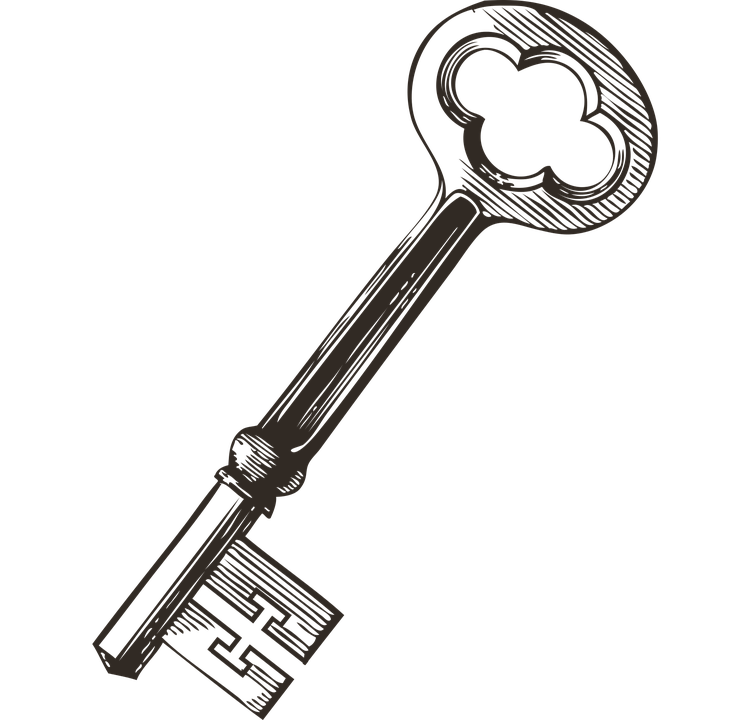 Mach dein Passwort sicher!
Wie?
Sichere Passwörter haben: 
Mindestens 8 Zeichen
GROßE und kleine Buchstaben, Zahlen und Zeichen 

Tipp:
Denk dir einen Satz aus
„Um 17 Uhr läuft meine Lieblingssendung.“
„U17Ulm<3s“
Mach dein Passwort sicher!

Denkt euch 2 Passwörter aus und checkt sie hier: 

www.checkdeinpasswort.de
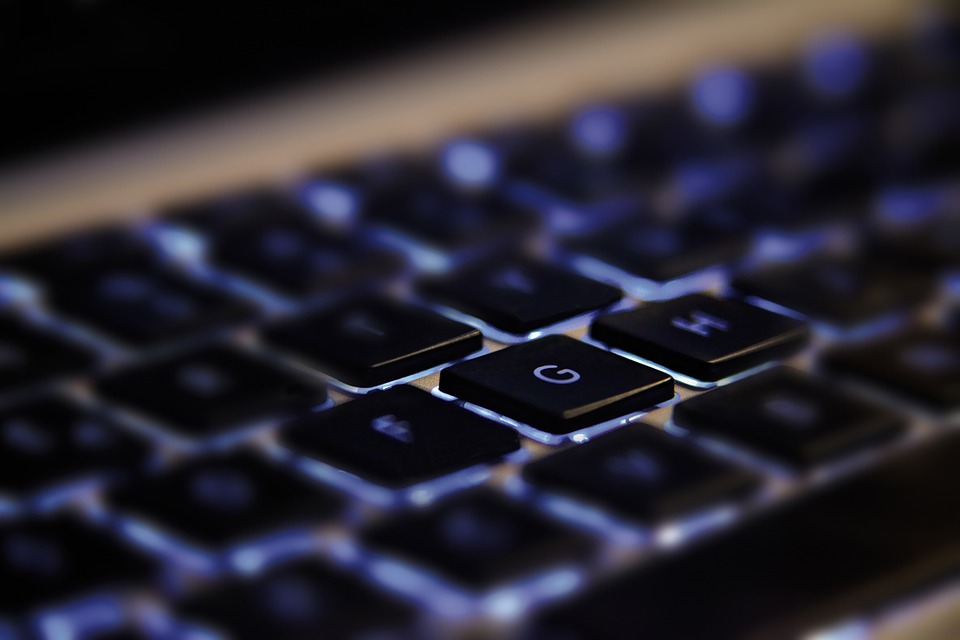 Mein Datenschutzkoffer 

Was nehmt ihr auf eurer nächsten Reise
durchs Internet mit?
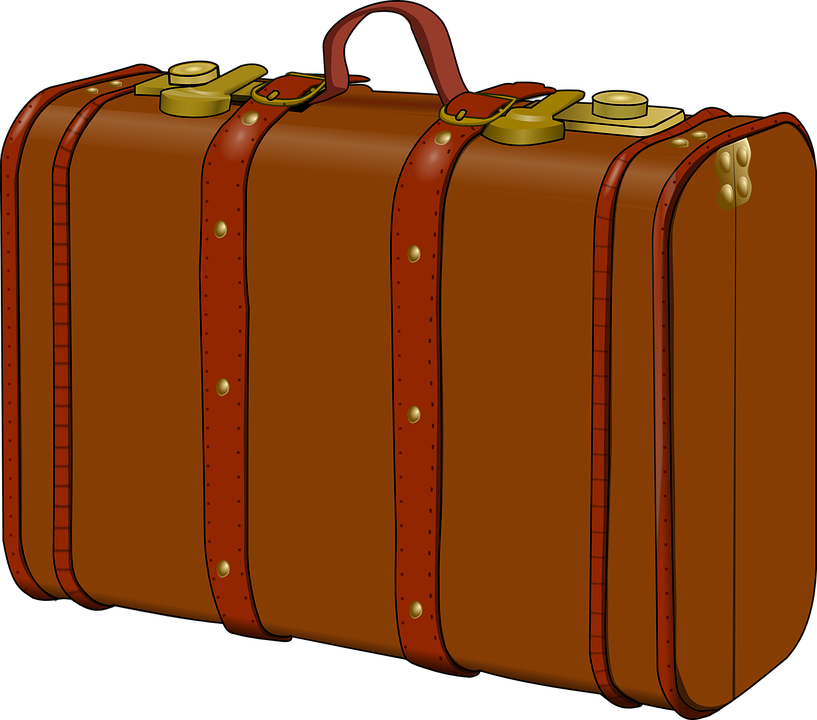